Цикл мероприятий по налоговой грамотности для общеобразовательных, средних и высших учебных заведений Курганской области. Комплексный подход к повышению уровня финансовой (налоговой) грамотности
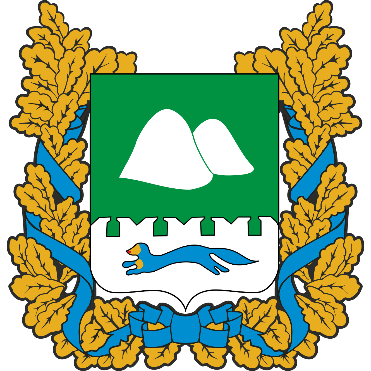 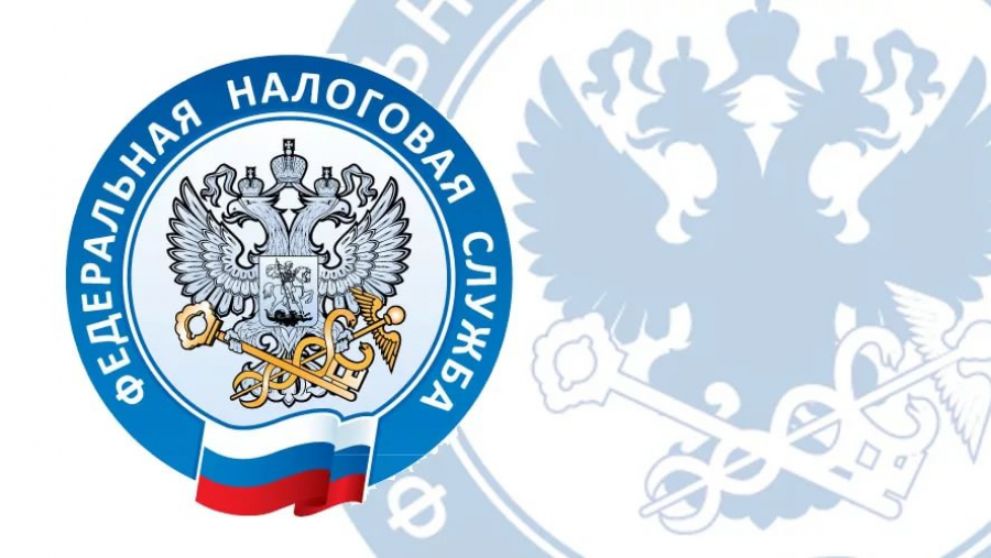 Направление практики: Информационная кампания по финансовой (налоговой) грамотности
Наименование субъекта : Курганская область
Автор практики: Управление Федеральной налоговой службы по Курганской области, 
Гилева Ольга Владимировна, 8 (3522)45-25-35, доб. 10-88, ogu2.r4500@tax.gov.ru
Более 30 ПРОФЕССИОНАЛЬНЫХ ОБРАЗОВАТЕЛЬНЫХ ОРГАНИЗАЦИЙ
Целевая аудитория
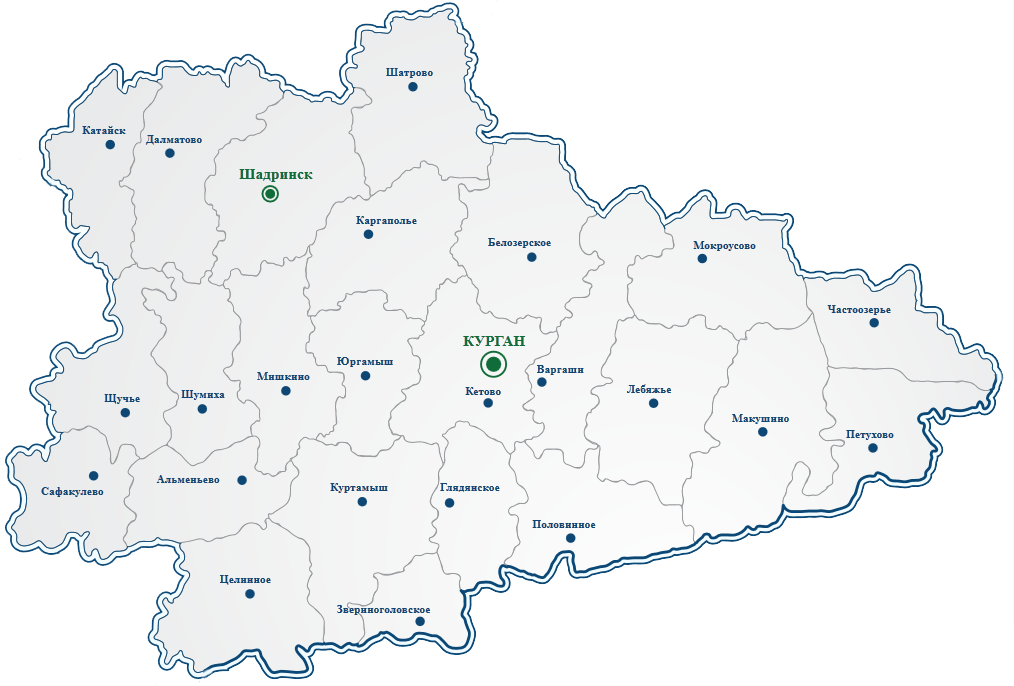 Более 
400 
ШКОЛ
Цель: повышение уровня финансовой (налоговой) грамотности подрастающего поколения
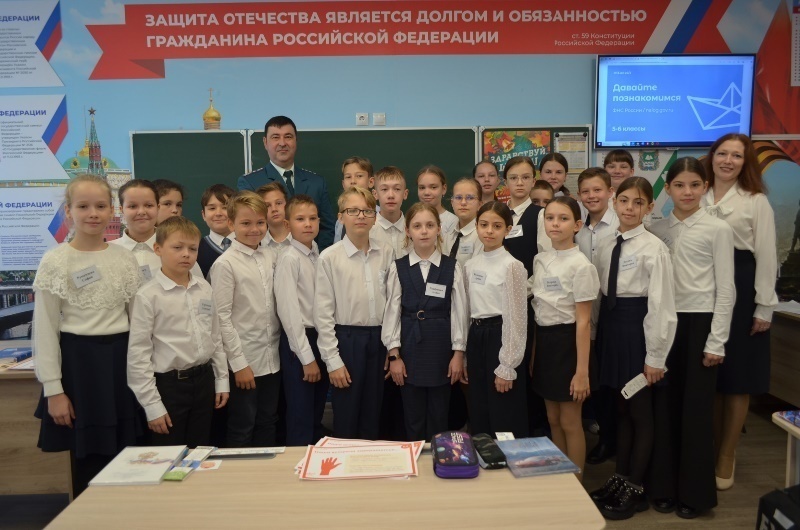 ЭТАПЫ РЕАЛИЗАЦИИ:
Подготовительный (изучение справочной и методической литературы, создание информационного материала, визуальной поддержки)
Основной (проведение мотивационных мероприятий с последующей реализацией заявленного цикла мероприятий)
Заключительный (презентация накопленного опыта среди Управлений ФНС)
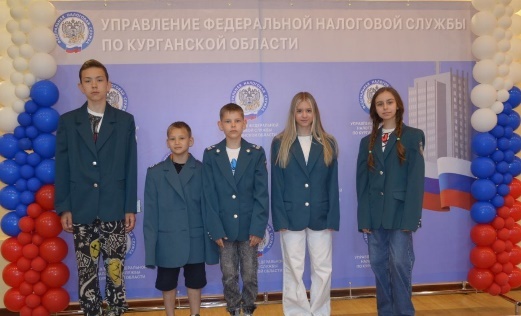 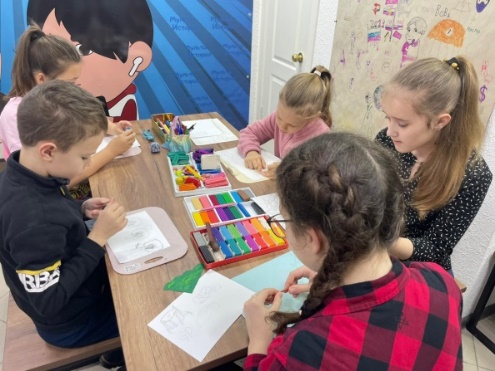 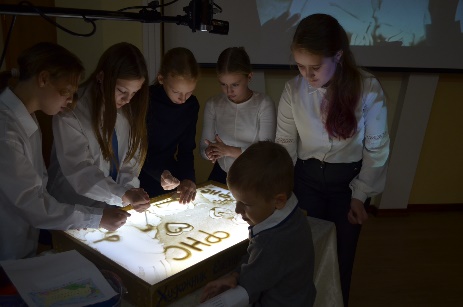 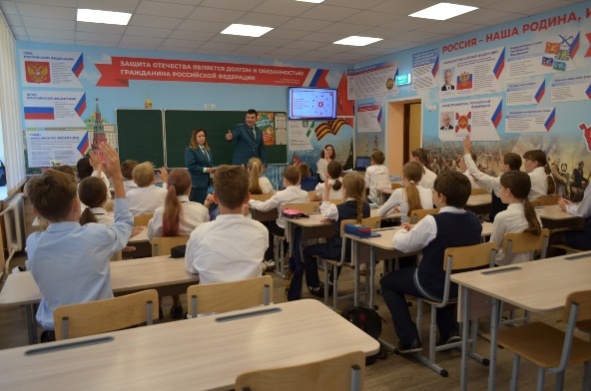 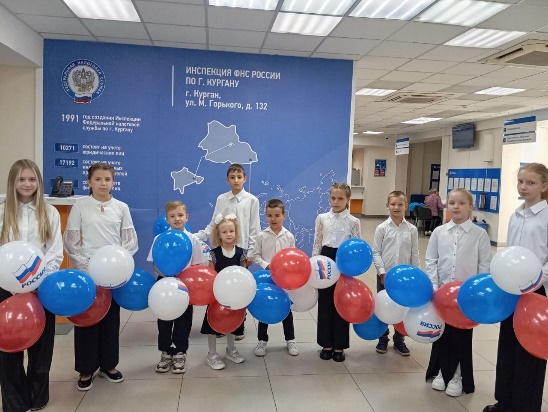 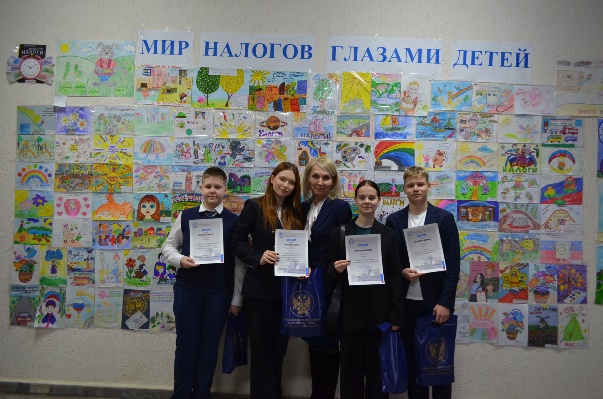 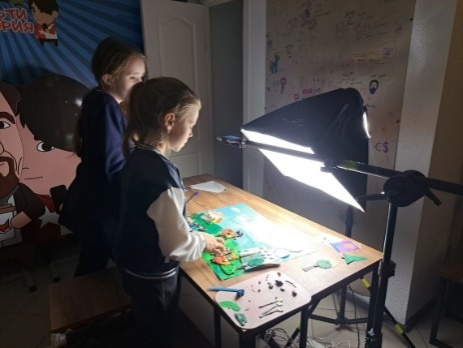 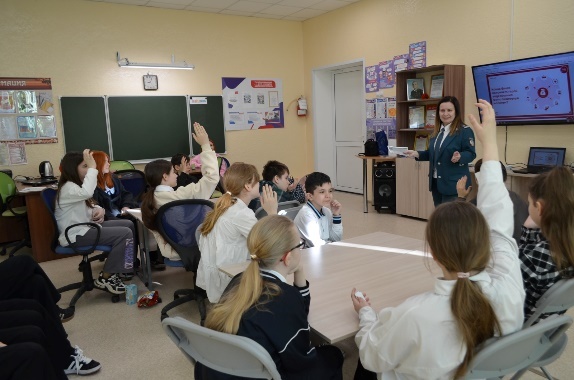 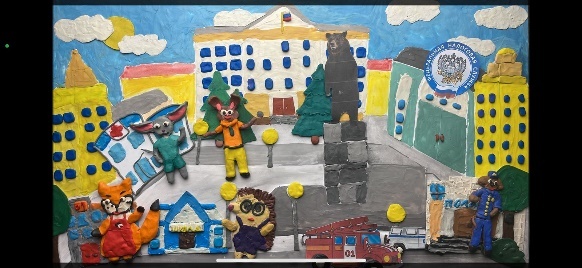 ОПИСАНИЕ ПРАКТИКИ:
Цикл мероприятий по развитию финансовой (налоговой) грамотности проводится ежегодно с использованием практик с доказанной эффективностью: визуальная поддержка, информационный материал, чек-листы и другое. 
	Вовлечение детей школьного возраста в творческие конкурсы и создание информационных материалов, как песочная анимация и мультипликационный фильм.
	Все материалы подготовлены с учетом возрастных групп детей и индивидуальных особенностей, что дает 100% усвоение материала. В проведении подобных мероприятий наблюдается рост и положительная динамика.
	В период летних каникул реализованы уроки финансовой (налоговой) грамотности в детских оздоровительных лагерях Курганской области, которые проходили в игровой форме, нацеленной на привлечение внимания юного поколения к теме важности уплаты налогов.
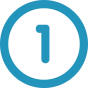 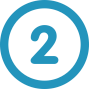 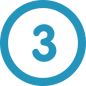 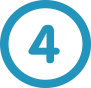 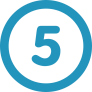 ДОСТИГНУТЫЕ РЕЗУЛЬТАТЫ
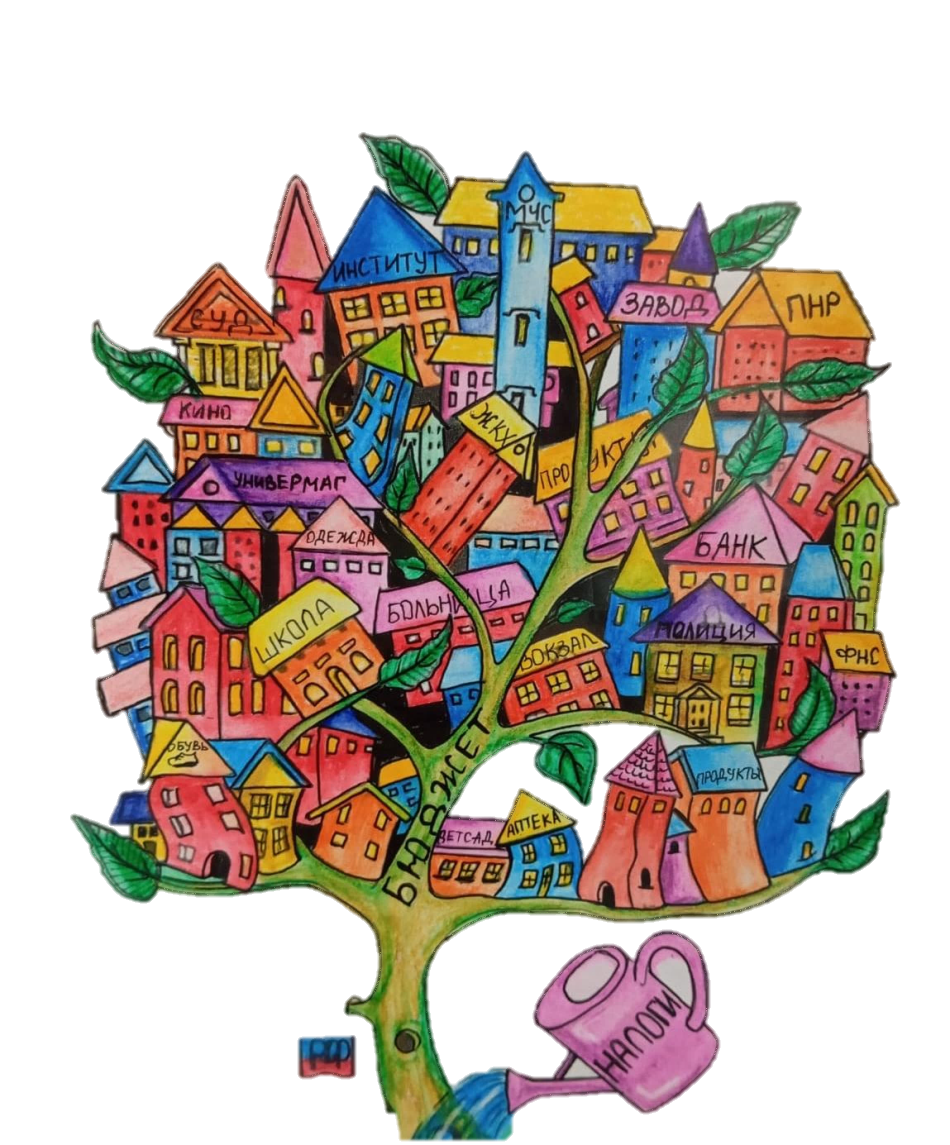 и в конечном счете, увеличение собираемости налогов и повышение уровня жизни населения
Налоговая грамотность является важной составляющей финансовой грамотности
ОЖИДАЕМЫЕ РЕЗУЛЬТАТЫ
Данный цикл мероприятий имеет четкий алгоритм внедрения и реализации: разработано положение и методические рекомендации.
Данная практика была направлена и в дальнейшем рекомендована к применению ФНС России для внутреннего пользования 89 регионам.
Цикл мероприятий может быть рекомендован к тиражированию в Департамент образования  и науки Курганской области для проведения занятий «Разговоры о важном» и уроков финансовой (налоговой) грамотности.
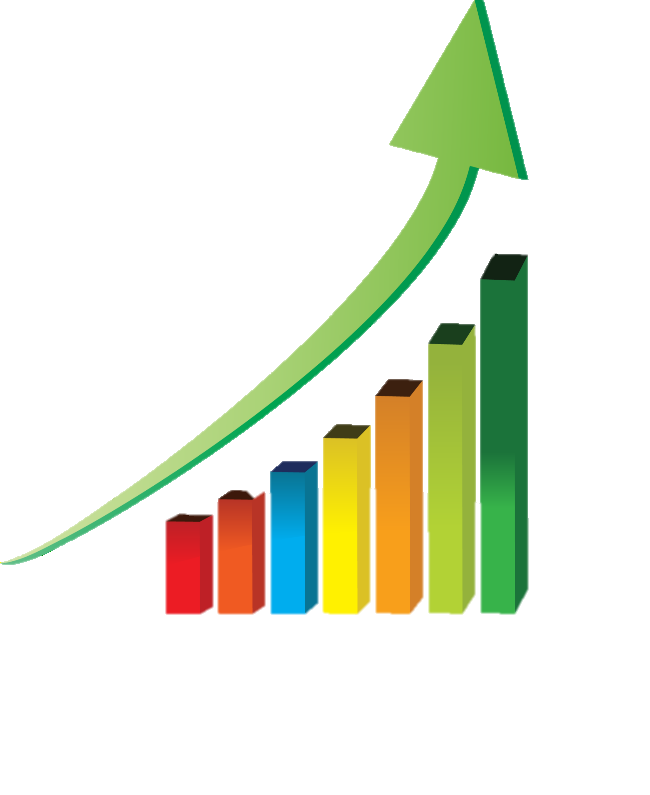